Ministarstvo financija Republike Azerbajdžan 
Agencija za državnu riznicu
Razvoj sustava riznice Republike Azerbajdžan
studeni 2015.
Baku
Sadržaj
Razvoj sustava riznice
Funkcije riznice 
Provedba sustava riznice za upravljanje informacijama (TIMS) 
E-hodogram 
Razvojni planovi napreduju
Ciljevi
Ministarstvo financija Republike Azerbajdžan
Agencija za državnu riznicu
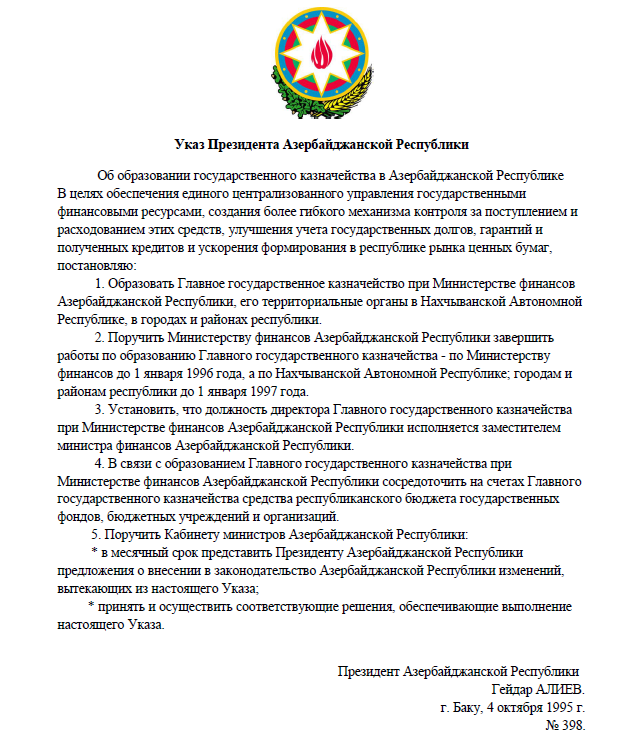 Dekret predsjednika Republike Azerbajdžan „O uspostavi državne riznice u Republici Azerbajdžan” 
od 4. listopada 1995.
Ciljevi sustava riznice
Jedinstveni račun riznice
Riznica
Škola
Bolnica
Vrtić
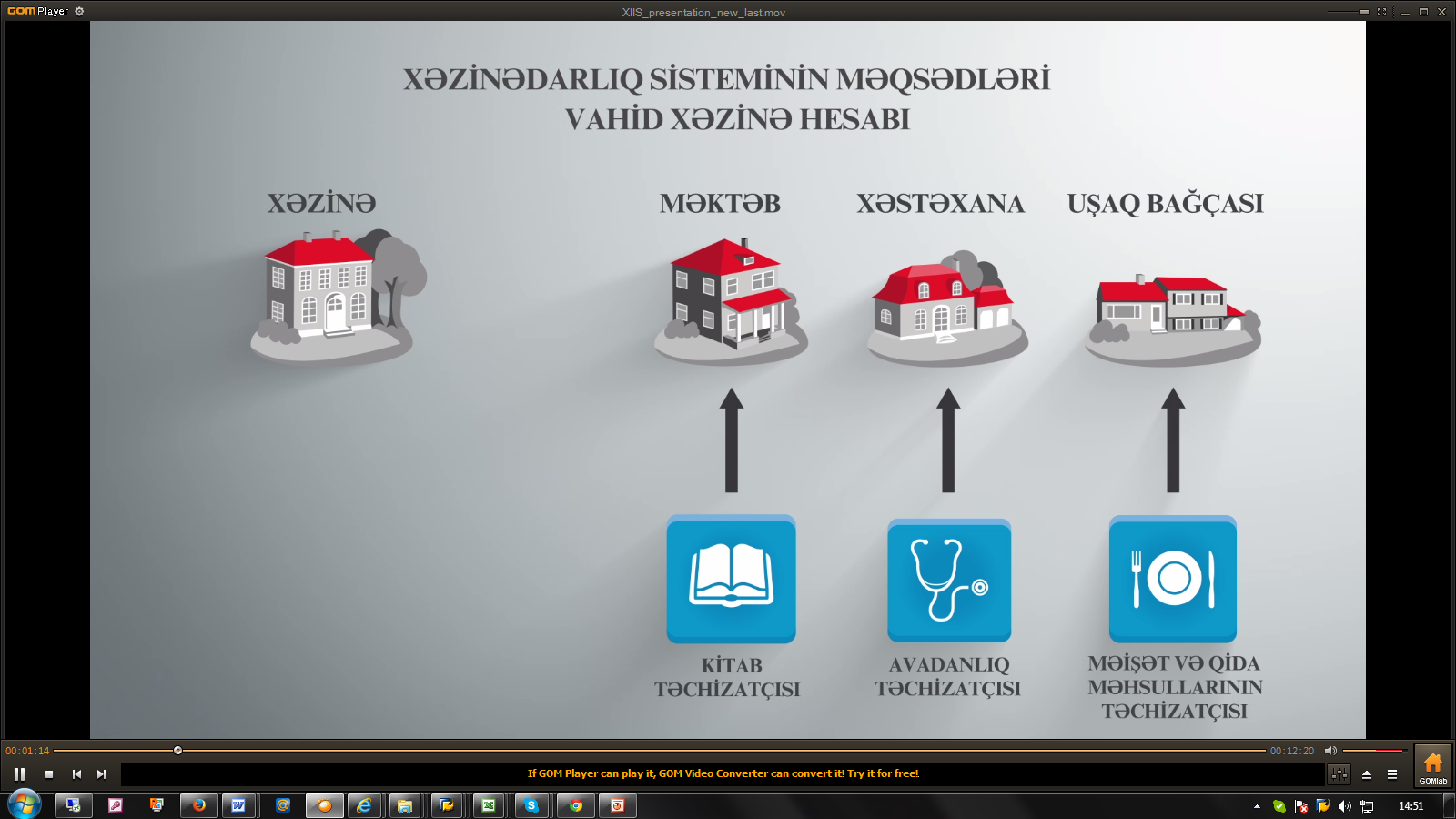 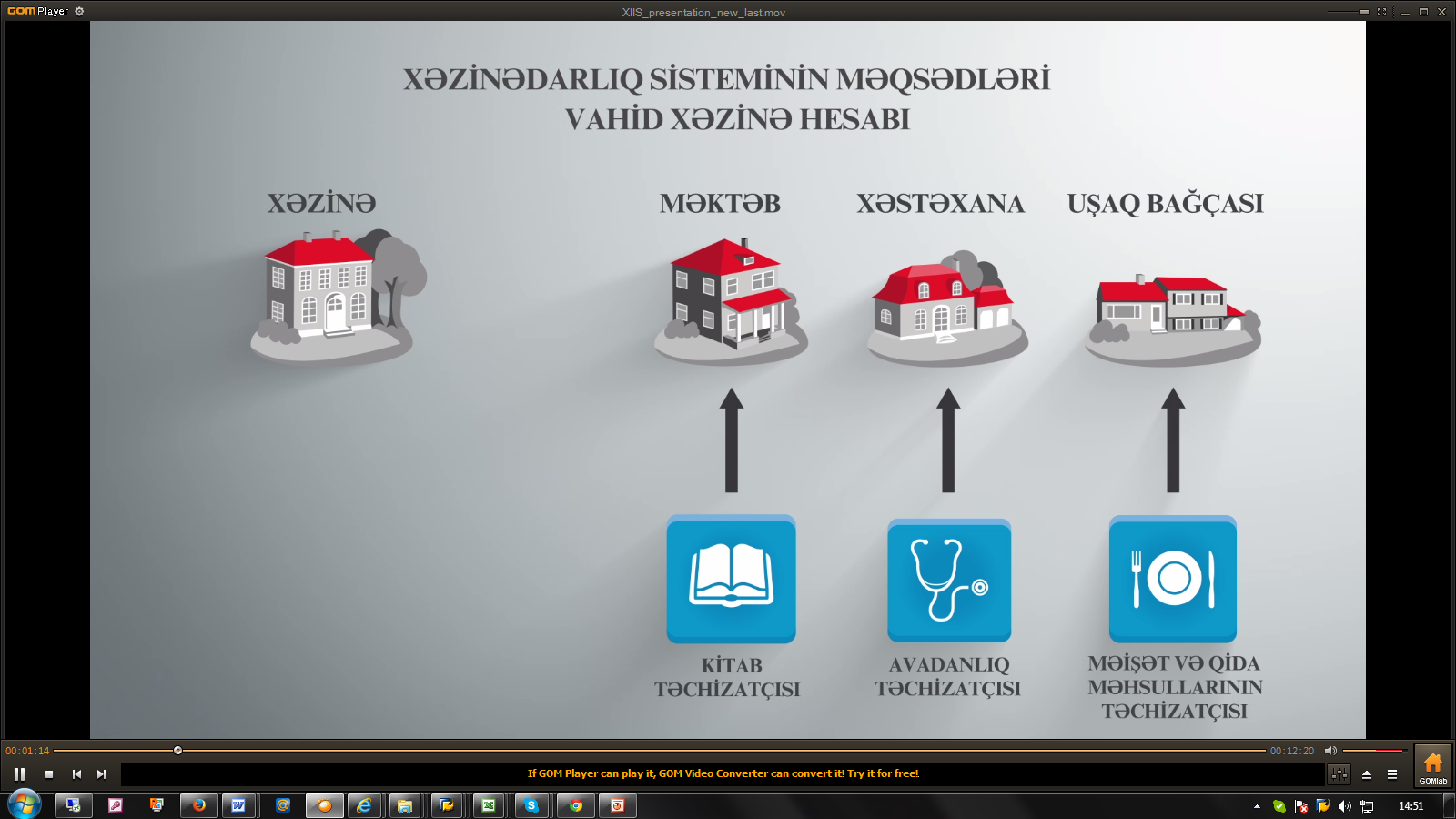 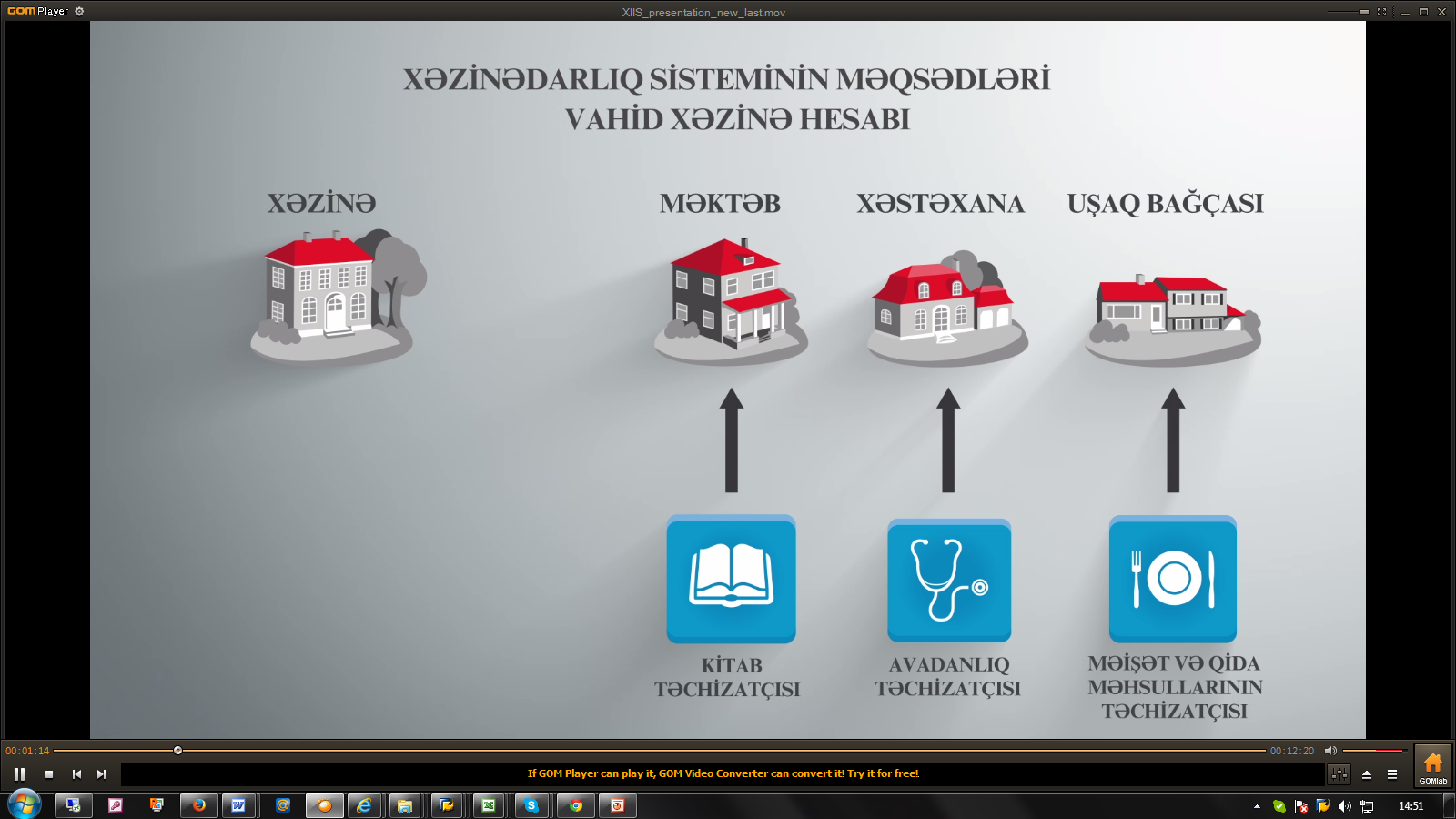 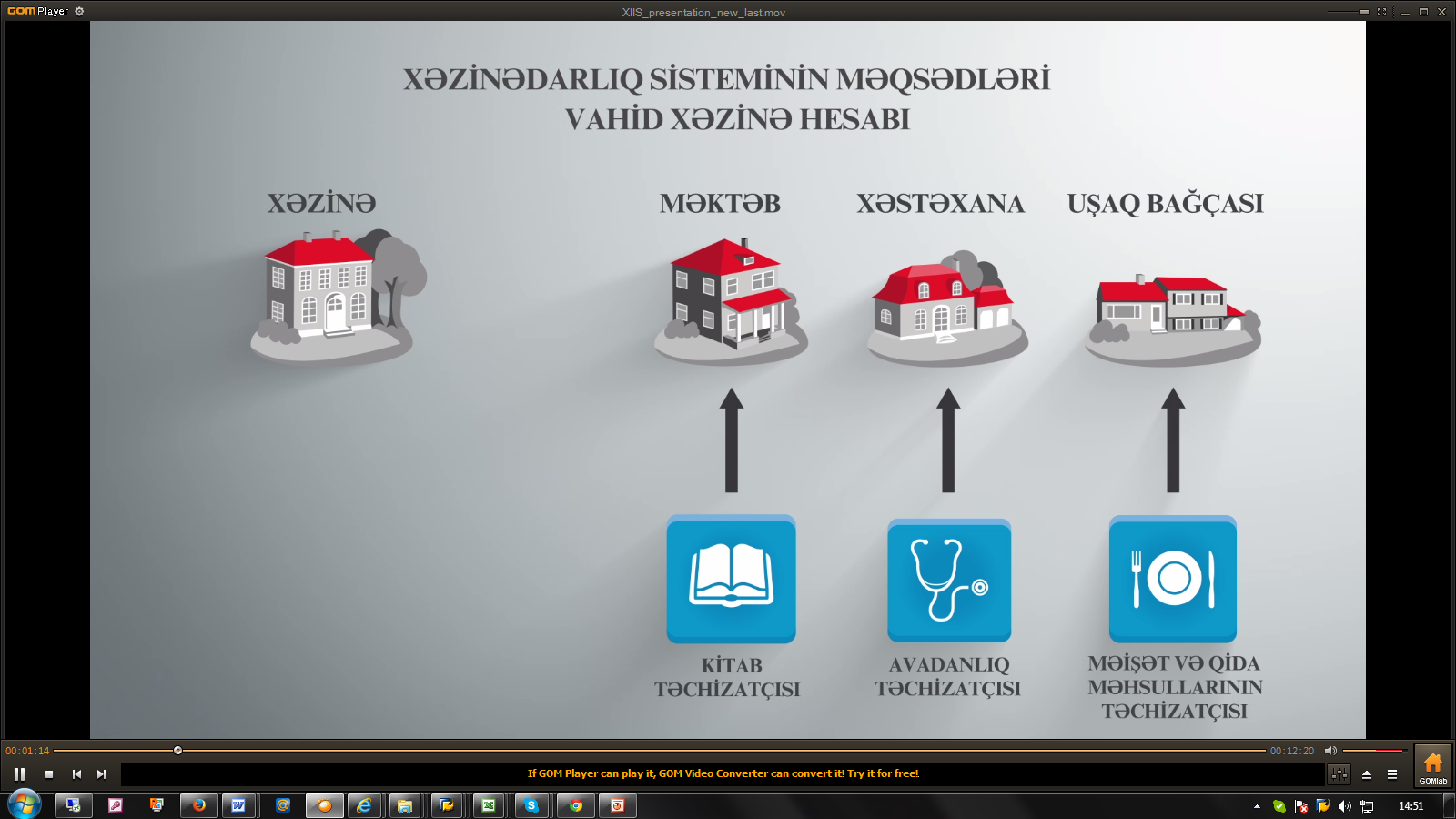 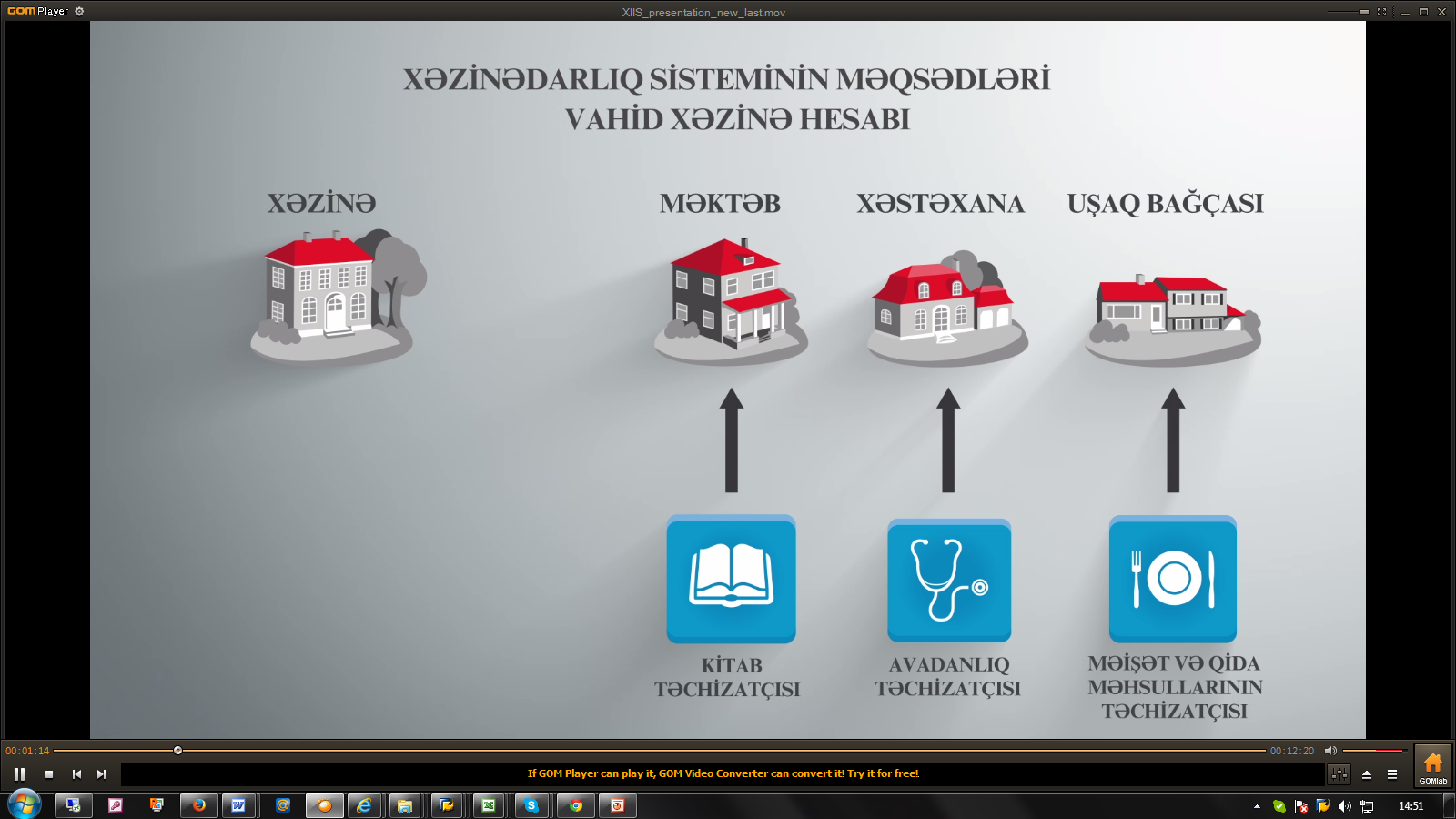 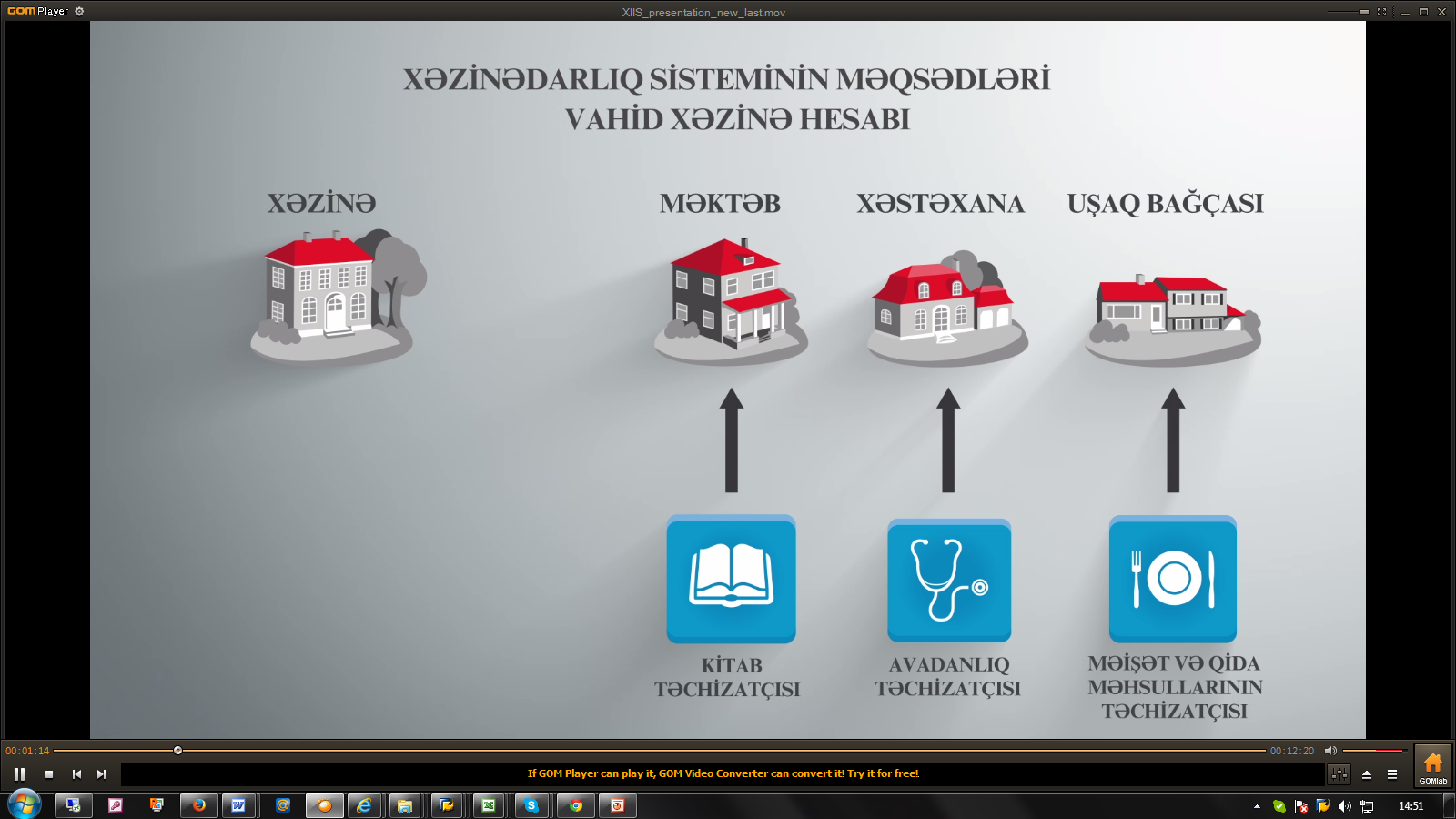 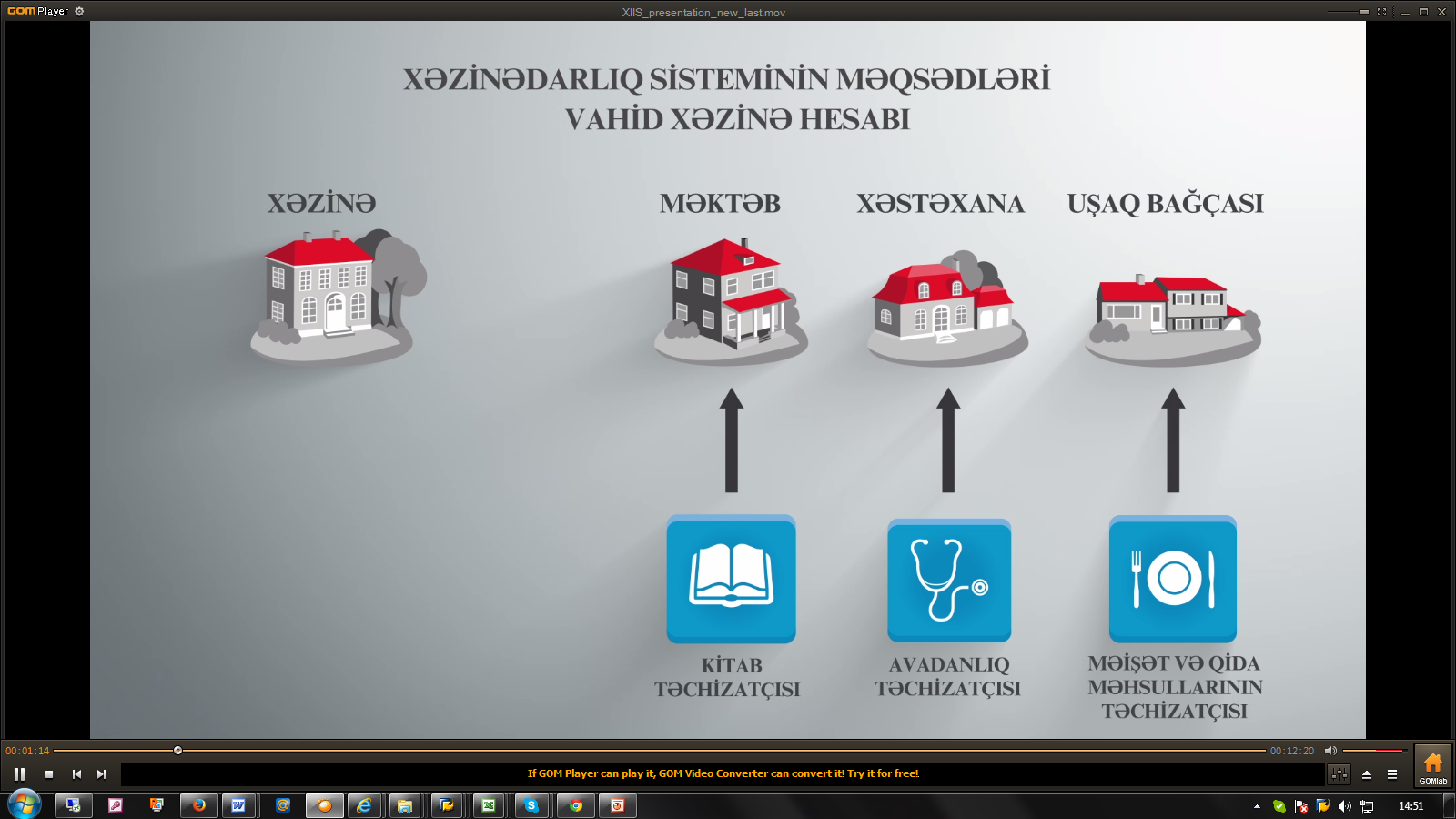 Dobavljač hrane
Dobavljač opreme
Dobavljač knjiga
Ciljevi sustava riznice
Preuzimanje javnih (proračunskih) obveza
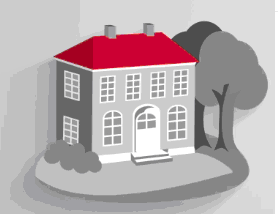 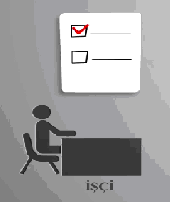 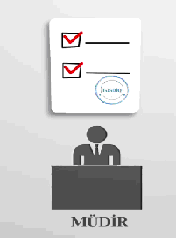 Proračunske institucije
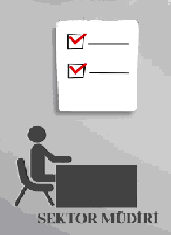 Osoblje
Nadređena osoba
Voditelj odjela
Ciljevi sustava riznice
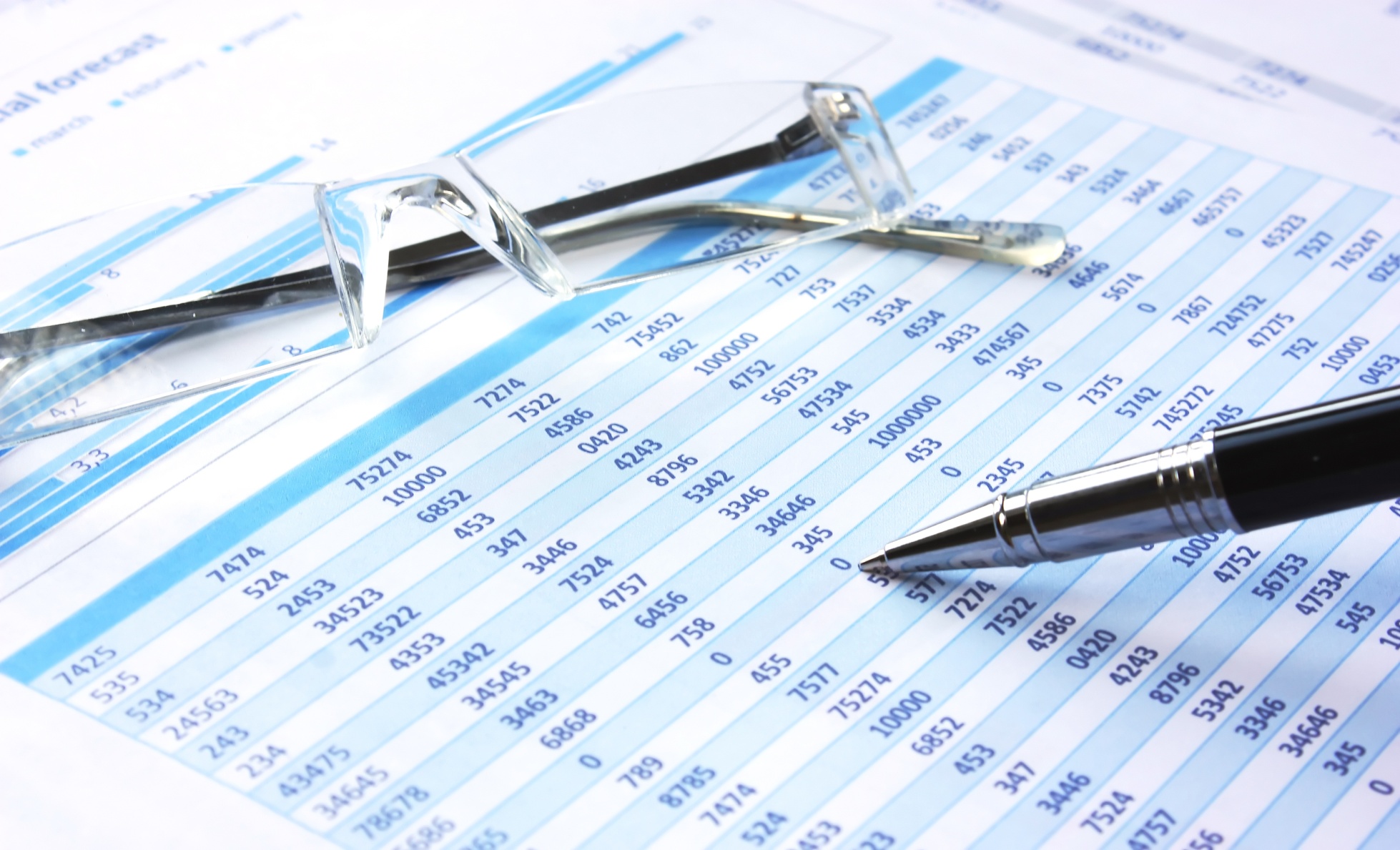 RAČUNOVODSTVO RIZNICE ZA ROBU (RADOVE I USLUGE)
Ministarstvo financija Republike Azerbajdžan
Agencija za državnu riznicu
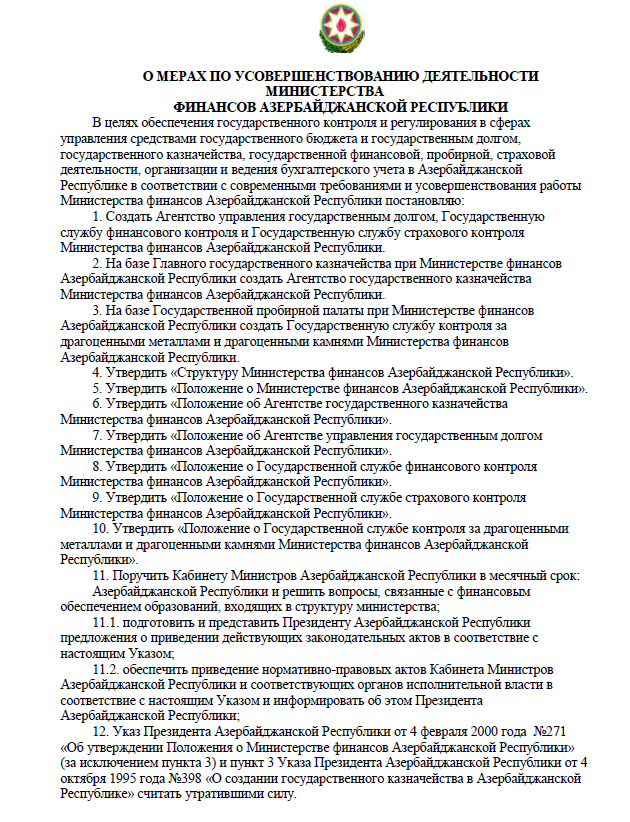 Dekret predsjednika Republike Azerbajdžan „O uspostavi Agencije državne riznice u Republici Azerbajdžan” 
od 9. veljače 2009.
Илхам Алиев,
Президент Азербайджанской Республики,
Г.Баку, 9 февраль 2009 года
Funkcije riznice
Sudjelovati u godišnjim postupcima pripreme državnog i konsolidiranog proračuna te u planiranju proračuna za sljedeću godinu kao i za naredne tri, priprema izvještaja o izvršenju godišnjeg plana novčanog priljeva i odljeva 
Pružiti metodološke smjernice za računovodstvo i izvještavanje o transakcijama riznice u kontekstu izvršenja državnog proračuna 
Osigurati sredstva za donesene državne rashode u skladu s prihodima i deficitom državnog proračuna 
Upotrijebiti predviđene izvore (likvidnih sredstava) financiranja proračunskog deficita
Uspostaviti okvir odgovornosti radi promicanja transparentnosti javnih financija u organizacijama i institucijama koje se financiraju iz proračuna 
Izraditi konsolidirane izvještaje o izvršenju državnog proračuna 
Financirati aktivnosti i provesti kontrolu nad novčanim izvršenjem vanproračunskih sredstava u skladu s donesenim procjenama troška 
Upisati robu, radove i usluge koje nabavljaju proračunske organizacije u knjigu riznice 
Ostale funkcije
Provedba sustava riznice za upravljanje informacijama (TIMS) Nova faza u razvoju sustava riznice
Priprema projekta (travanj 2009.)
Idejni projekt (listopad 2009.) 
Provedba (kolovoz 2010.)
Probno ispitivanje (studeni – prosinac 2010.)
Lansiranje proizvoda (siječanj 2011.)
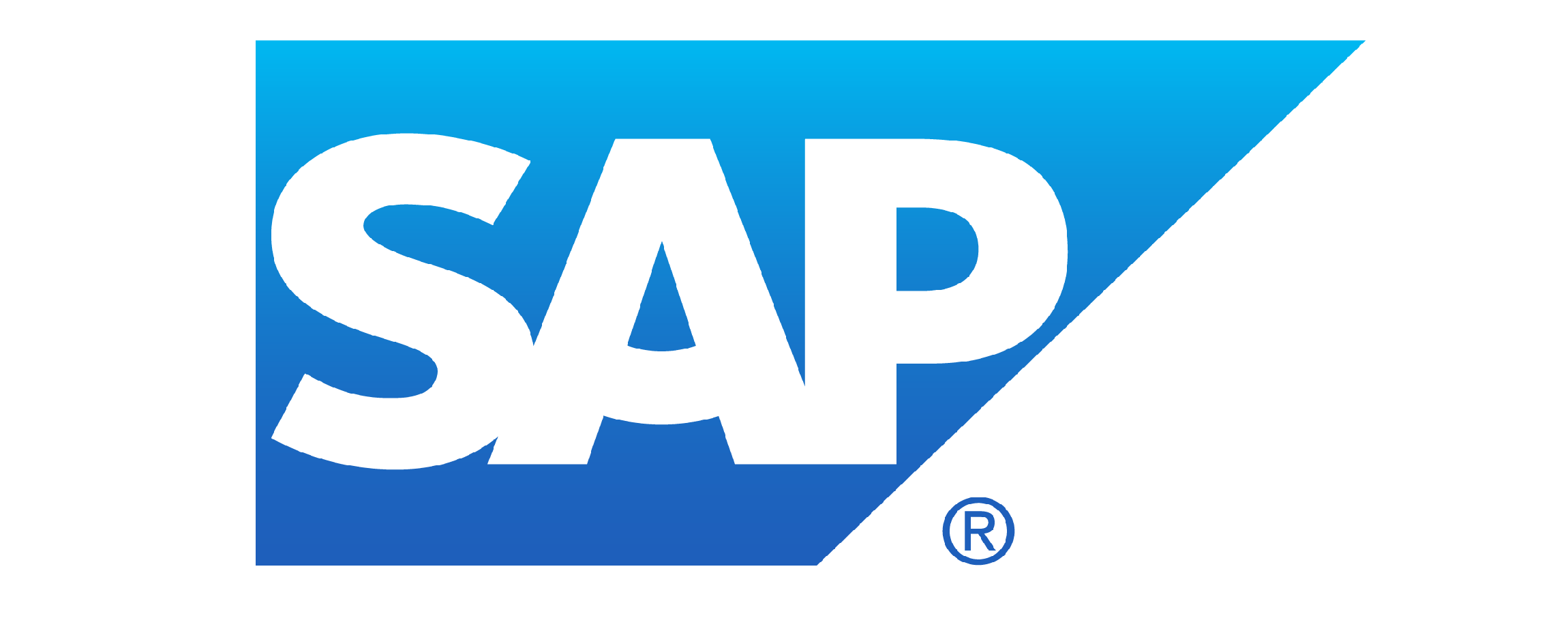 Konceptualni model najviše razine
Proračunska raspodjela
Fiskalni izvještaji
Ministarstvo financija – Proračun
Porezni obveznici
Proračun za proračunske institucije
Sustav riznice za upravljanje informacijama (TIMS)
Glavne jedinice potrošnje
Sjedište riznice
Dobavljači
Projekcije prihoda i novčanih rashoda, primjene novčanih ograničenja
SWIFT plaćanja
Komercijalne banke
Jedinstveni račun riznice u središnjoj banci
Plaćanja/plaće
Novčana ograničenja, izvještaji
Interaktivna plaćanja i salda preko SWIFT-a
Projekcije prihoda i novčanih rashoda, primjene novčanih ograničenja
Primitci jedinstvenog računa riznice
Proračunske institucije podložne regionalnoj kontroli
Regionalni uredi riznice
Novčana ograničenja, izvještaji
plaće
Zahtjevi za preuzimanje obveza, usklađivanje i odobravanje računa
Proračunske institucije
Odobrena preuzimanja obveza, računi, plaćanja, računovodstveni izvještaji
Komponente informacijskog sustava
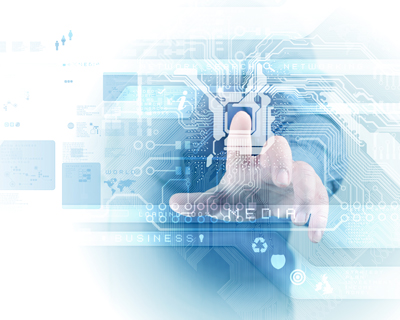 1.  Upravljanje proračunom 
2.  Upravljanje preuzetim proračunskim obvezama      
3.  Upravljanje plaćanjima 
4.  Upravljanje prihodima 
5.  Upravljanje dugovanjima 
6.  Upravljanje novčanim sredstvima 
7.  Proračun i financijsko izvještavanje
Ciljevi projekta
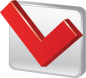 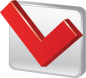 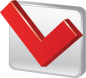 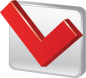 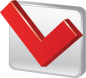 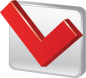 12
[Speaker Notes: Pregled sadržaja]
Ciljevi projekta
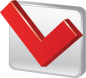 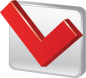 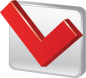 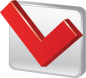 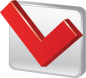 13
[Speaker Notes: Pregled sadržaja]
E-hodogram
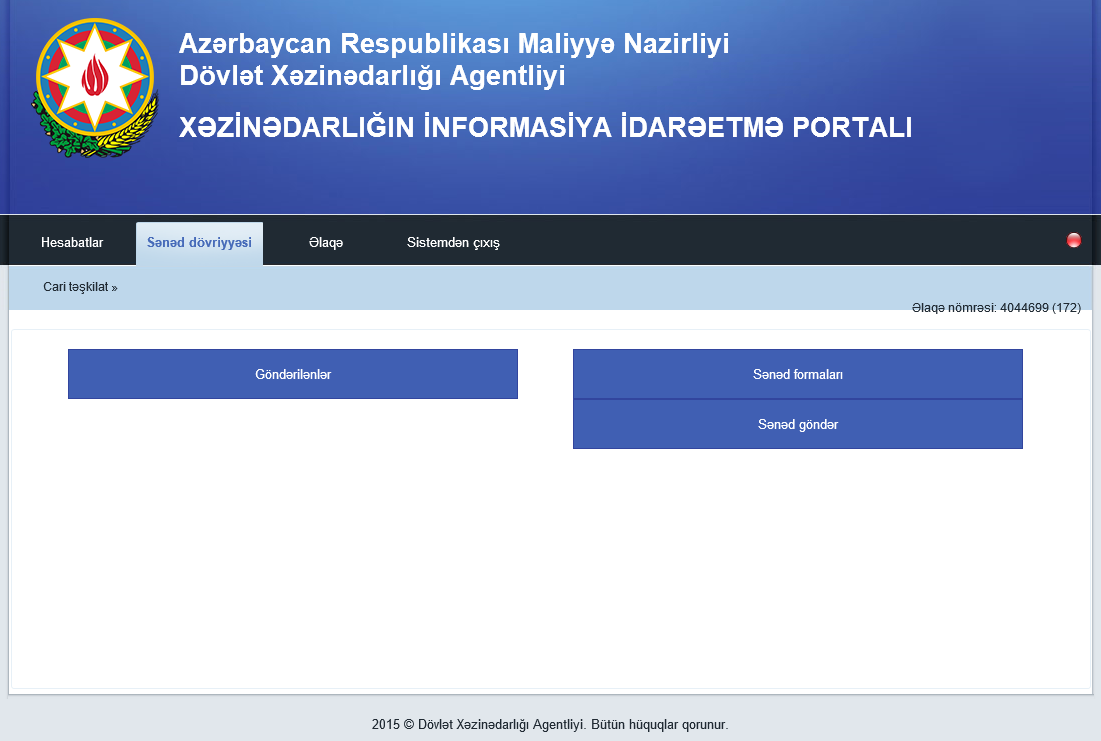 E-hodogram
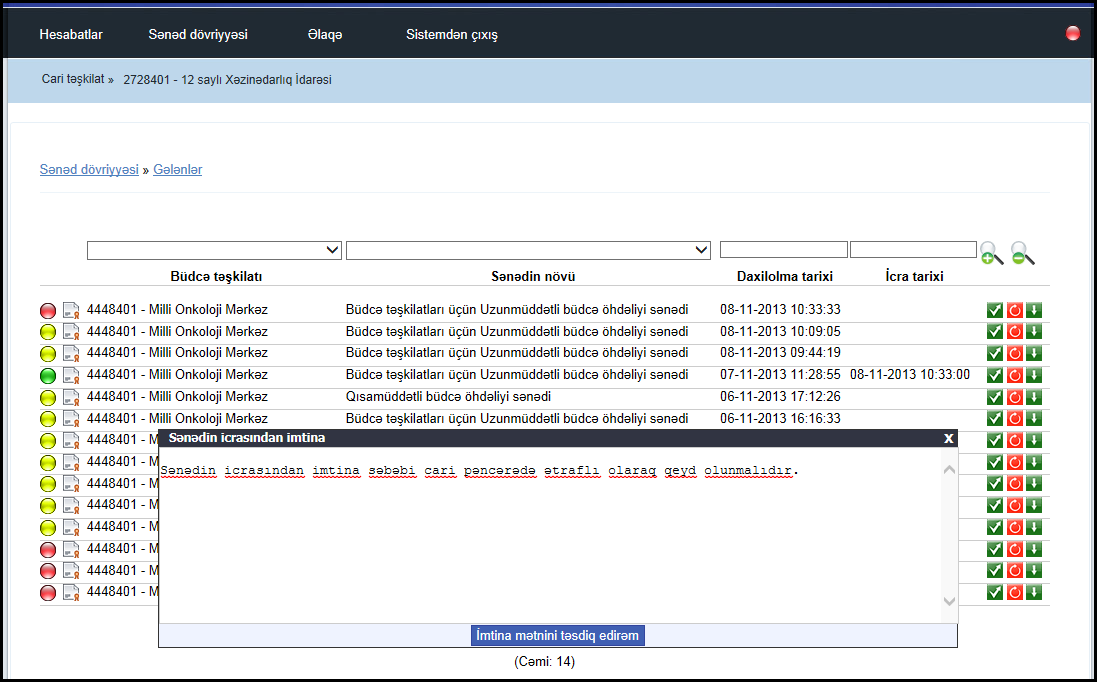 Integracija sustava 
Aranžmani financijskog i računovodstvenog izvještavanja u proračunskim institucijama i sustav riznice za upravljanje informacijama (TIMS)
Aranžmani financijskog i računovodstvenog izvještavanja u proračunskim institucijama
Sustav riznice za upravljanje informacijama (TIMS)
Integracija sustava 
Aranžmani financijskog i računovodstvenog izvještavanja u proračunskim institucijama i sustav riznice za upravljanje informacijama (TIMS)
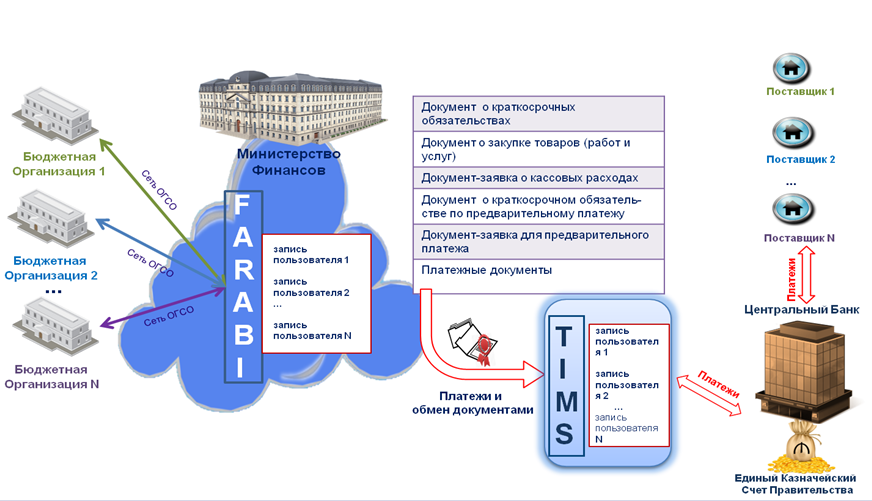 Razvojni planovi napreduju
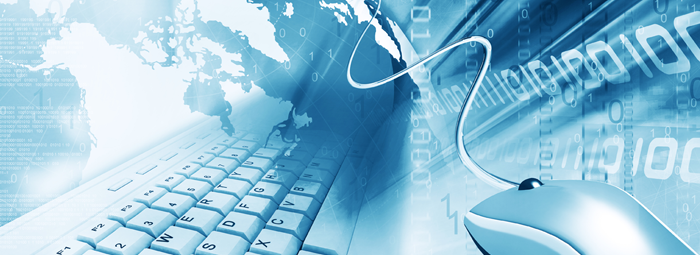 Povezivanje proračunskih institucija s TIMS-om 

Izrada sustava financijskog upravljanja informacijama i prelazak na TIMS 

Računovodstvo TIMS-a 

Procjena platnih lista u TIMS-u 

Upravljanje ljudskim potencijalima 

Internetsko povezivanje sa SWIFT terminalom za devize
Ciljevi
Reorganizacija sjedišta riznice zbog automatizacije funkcija kontrole riznice 
Revizija organizacijske mreže regionalnih ureda riznice 
Preraspodjela funkcija između riznice i proračunskih institucija 
Širenje opsega usluga riznice 
Učenje iz iskustva drugih zemalja 
Obuka osoblja 
Osoblje proračunskih institucija 
Osoblje Ministarstva financija 
Hardver 
Softver
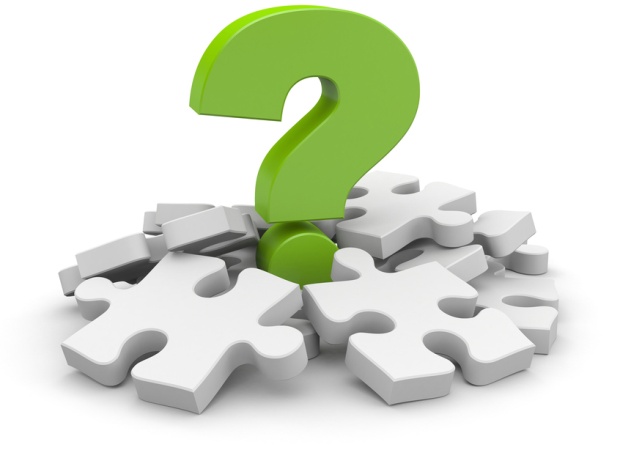 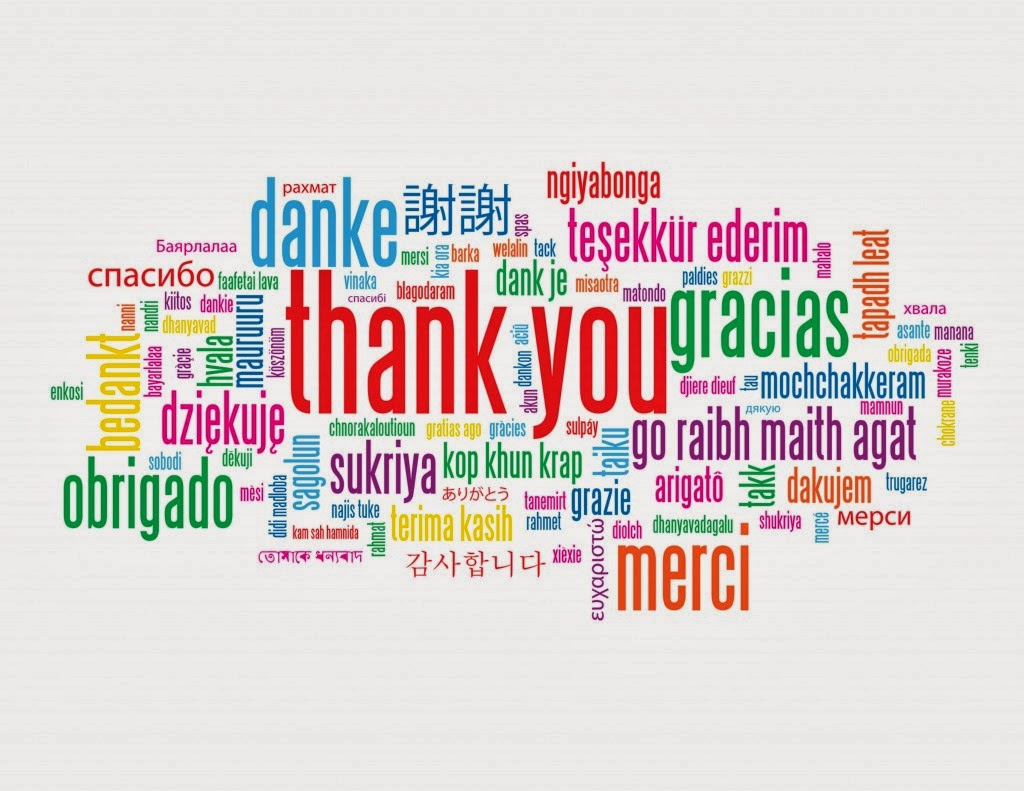